Fundamentals of Law and Government
Government and its Ideology
Ideology
What is ideology?

What is the origin of the concept of ideology?

Do we, as individuals, have an ideology?

Is it possible to be free from ideology?
Doctrine

What is doctrine?


What is political program?
Right wing and left wing

What is the difference between right wing and left wing political parties?

Where and when had the division between right and left originated?
Hierarchy
Equality
Totalitarian right
Liberty
LIBERTY
 CENTER
Norberto Bobbio’s view on the political spectrum
Socialdemocracy
Authoritarian right
Democratic
 right
Democratic
 left
Communist
Fascist
Equality
Hierarchy
Liberty
Krzysztof pomian’s view on the political spectrum
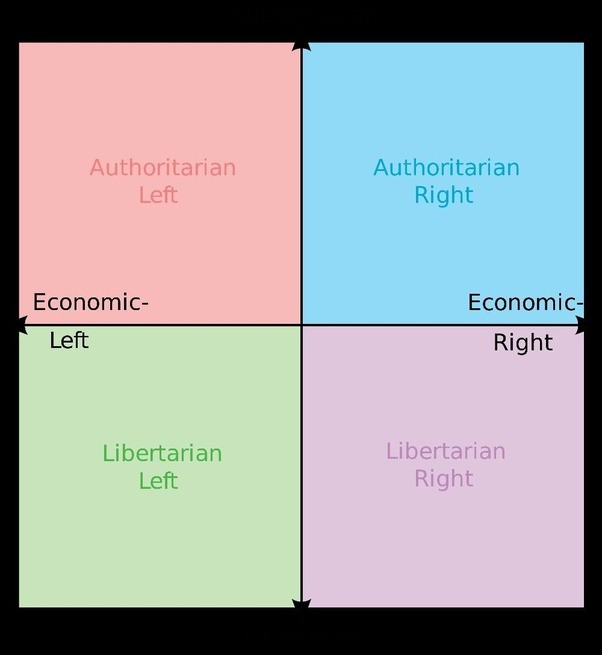 Political spectrum according to libertarians
Political culture 

What is political culture?

What are pure types of political culture according to Verba and Powell?
Socialisation 

What is political socialisation?

What are the factors of political socialisation?